Financial Terms
Office of Tribal Self-Governance 
Indian Health Service (IHS)
Key Concepts
Activities IHS carries out
Associated funds
Programs, Services, Functions, and Activities (PSFAs)
Tribal Share
means programs, services, functions, and activities (or portions thereof) that IHS carries out that an Indian Tribe may elect to carryout through a contract or compact
means the associated portion of funds used by IHS to carryout the PSFAs to be contracted
Associated
Associated
Inherent Federal Function
Residual
means those governmental functions which only IHS must perform which cannot legally be delegated to Tribes
means associated portion of funds used by IHS to carry out remaining inherent Federal functions when all other PSFAs are contracted
Transferrable Categories of PSFAs
No
No
PSFAs & Tribal Shares
PSFAs and associated funds are available from all 3 levels of the IHS.  Location and dispersion does not affect amounts available for contract.
+
+
Transfer: IHS to Tribes
“Transferred” vs. “Retained”
Associated Shares
PSFAs
Funds associated  with A, B, and C are transferred to the contract
$
A
Tribe elects to contract or compact A, B, C
B
Transferred
C
...
Associated funds are retained by IHS to perform X, Y, Z
$
Retained
Leaves X, Y, Z for IHS to perform
X
Shares retained for other Tribes
Y
Z
Summary
Key Terms:
Program, Services, Functions and Activities (PSFAs)
Inherent Federal Functions
Tribal Shares
Residual
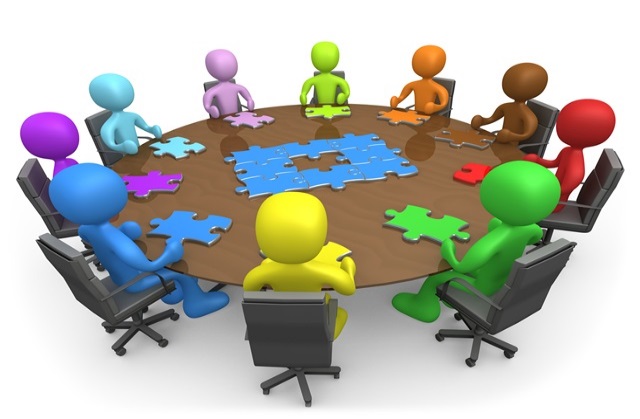 Monday, September 29, 2014
Summary
PSFAs & Tribal Shares
Levels
Program
Area
Headquarters

Transferred vs. Retained
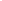 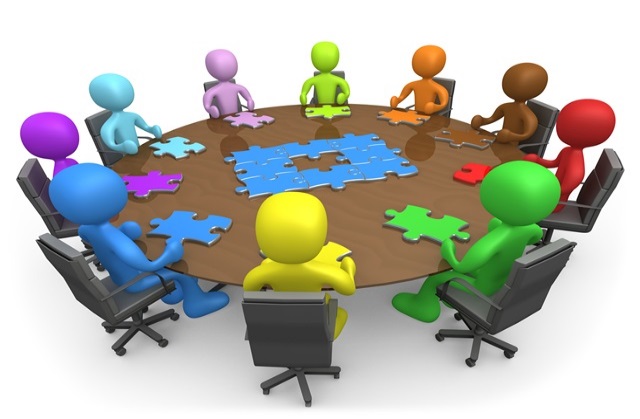 Monday, September 29, 2014
Contact Information
Office of Tribal Self-Governance :
http://www.ihs.gov/SelfGovernance 	 

Carla Mayo:
Carla.Mayo@ihs.gov
(301) 443-7821
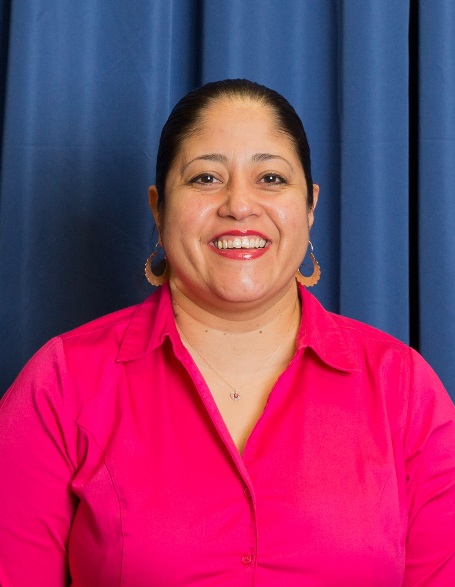